Урок русского языка в 3 классе по УМК «Школа России»
Морфологический разбор глагола
Составила: 
учитель ОАНО Школа «НИКА»
Севрюк Наталья Олеговна
Москва 2020г.
Морфологический разбор глагола
Часть речи
Начальная форма
Возвратность
Вид
Спряжение
Время
Число
Лицо
Род
Роль в предложении
Высоко летят перелётные птицы, скоро они вернутся в родные края.
Прочитай предложение и найди глаголы.
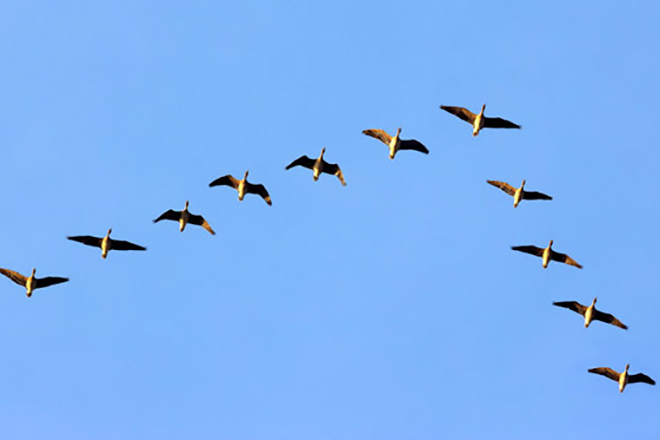 Высоко летят перелётные птицы, скоро они вернутся в родные края.
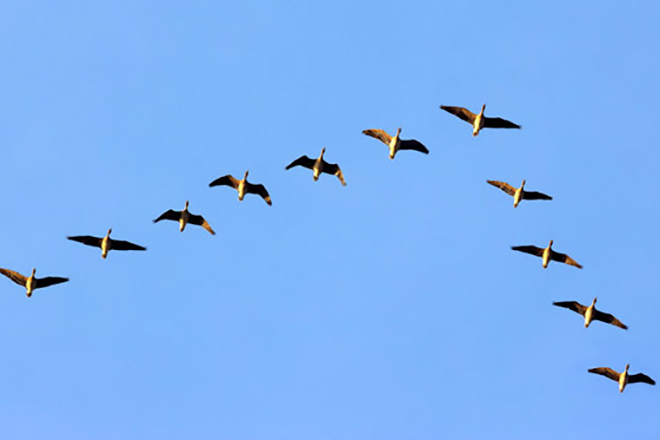 Запиши глагол, поставь к нему вопрос.
Летят – (что делают?)
Вернутся – (что сделают?)
Высоко летят перелётные птицы, скоро они вернутся в родные края.
Определи часть речи:
а) Поставь Г. в неопределенную форму
Часть речи
Неопределённая форма глагола – это его начальная форма, отвечающая на вопросы что делать? или что сделать?
Начальная форма
что делать? – лететь
что сделать? - вернуться
б) Обозначает действие  предмета, значит – глагол.
Вернутся – (что сделают?) 
Неопр.ф. вернуться– глагол
Летят – (что делают?) 
Неопр.ф.  лететь – глагол
Высоко летят перелётные птицы, скоро они вернутся в родные края.
II. Укажи: 
а) Постоянные морфологические признаки Г. :
Часть речи
Начальная форма
Возвратность
Глагол является возвратным, если у него есть постфикс – ся или –сь; 
     в противном случае он называется нево-звратным.
Летят – (что делают?) 
Неопр.ф.  лететь – глагол
П.п.: невозврат.,
Вернутся – (что сделают?) 
Неопр.ф.  вернуться – глагол
П.п.: возврат.,
Высоко летят перелётные птицы, скоро они вернутся в родные края.
II. Укажи: 
а) Постоянные морфологические признаки Г. :
Часть речи
Начальная форма
Возвратность
Глагол имеет совершенный вид, если у него в вопросе есть приставка с-; 
     в противном случае он имеет несовер-шенный вид.
Вид
Летят – (что делают?) 
Неопр.ф.  лететь – глагол
П.п.: невозврат., несоверш. вид,
Вернутся – (что сделают?) 
Неопр.ф.  вернуться – глагол
П.п.: возврат., соверш. вид,
Высоко летят перелётные птицы, скоро они вернутся в родные края.
II. Укажи: 
а) Постоянные морфологические признаки Г. :
Часть речи
Начальная форма
Возвратность
Личные окончания глаголов
Вид
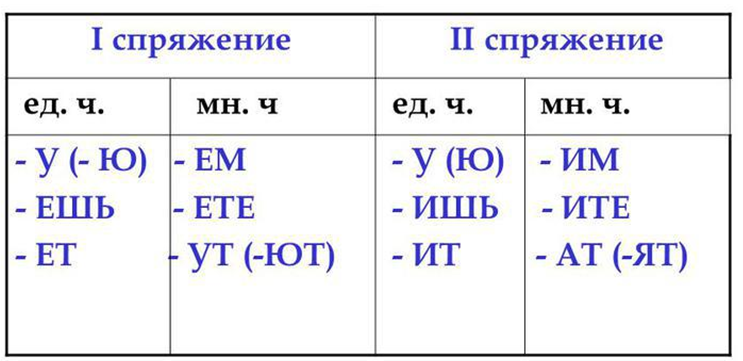 Спряжение
Летят – (что делают?) 
Неопр.ф.  лететь – глагол
П.п.: невозврат., несоверш. вид, II спр.;
Вернутся – (что сделают?) 
Неопр.ф.  вернуться – глагол
П.п.: невозврат., соверш. вид, I спр.;
Высоко летят перелётные птицы, скоро они вернутся в родные края.
II. Укажи: 
б) Непостоянные морфологические признаки Г. :
Часть речи
Начальная форма
Возвратность
Изменение глаголов по временам
Вид
Спряжение
Время
Летят – (что делают?) 
Неопр.ф.  лететь – глагол
П.п.: невозврат., несоверш. вид, II спр.;
    Н.п.: в н. в.,
Вернутся – (что сделают?) 
Неопр.ф.  вернуться – глагол
П.п.: невозврат., соверш. вид, I спр.;
    Н.п.: в б.в.,
Высоко летят перелётные птицы, скоро они вернутся в родные края.
Часть речи
II. Укажи: 
б) Непостоянные морфологические признаки Г. :
Начальная форма
Возвратность
Вид
Глагол стоит в  единственном числе, если обозначает действие одного предмета; 
     если глагол обозначает  действие нескольких предметов, то он стоит во  мно-жественном числе.
Спряжение
Время
Число
Летят – (что делают?) 
Неопр.ф.  лететь – глагол
П.п.: невозврат., несоверш. вид, II спр.;
    Н.п.: в н. в., во мн.ч.,
Вернутся – (что сделают?) 
Неопр.ф.  вернуться – глагол
П.п.: невозврат., соверш. вид, I спр.;
    Н.п.: в б.в., во мн.ч.,
Высоко летят перелётные птицы, скоро они вернутся в родные края.
Часть речи
II. Укажи: 
б) Непостоянные морфологические признаки Г. :
Начальная форма
Возвратность
Изменение глаголов по лицам 
( в наст. врем. и в буд. врем.)
Вид
Спряжение
Время
Число
Вернутся – (что сделают?) 
Неопр.ф.  вернуться – глагол
П.п.: невозврат., соверш. вид, I спр.;
    Н.п.: в б.в., во мн.ч., в 3-м л.
Лицо
Летят – (что делают?) 
Неопр.ф.  лететь – глагол
П.п.: невозврат., несоверш. вид, II спр.;
    Н.п.: в н. в., во мн.ч.,  в 3-м л.
Высоко летят перелётные птицы, скоро они вернутся в родные края.
II. Укажи: 
б) Непостоянные морфологические признаки Г. :
Часть речи
Начальная форма
Возвратность
Изменение глаголов по родам 
(в прошед. времени в ед.ч.)
Вид
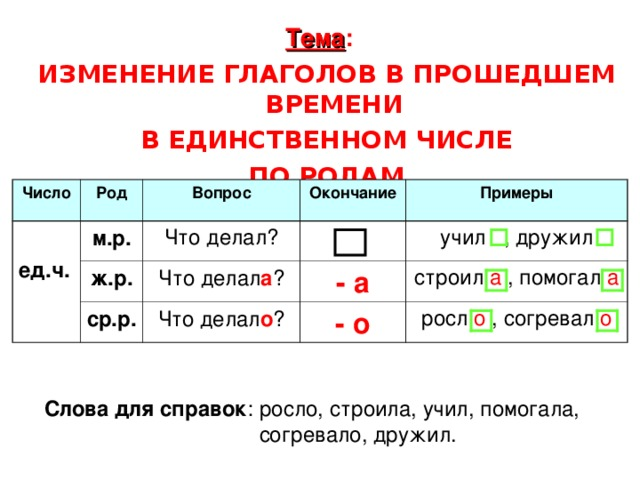 Спряжение
Время
Число
Лицо
Вернутся – (что сделают?) 
Неопр.ф.  вернуться – глагол
П.п.: невозврат., соверш. вид, I спр.;
    Н.п.: в б.в., во мн.ч., в 3-м л..
Род
Летят – (что делают?) 
Неопр.ф.  лететь – глагол
П.п.: невозврат., несоверш. вид, II спр.;
    Н.п.: в н. в., во мн.ч.,  в 3-м л..
Высоко летят перелётные птицы, скоро они вернутся в родные края.
III. Определи синтаксическую роль Г.:
Часть речи
Начальная форма
В предложении глагол чаще всего бывает сказуемым и вместе с подлежащим образу-ет грамматическую основу предложения.
Возвратность
Вид
Спряжение
а) запиши грамматическую основу,
б) укажи, каким членом предложения является Г.
Время
Число
Лицо
Вернутся – (что сделают?) 
Неопр.ф.  вернуться – глагол
П.п.: невозврат., соверш. вид, I спр.;
    Н.п.: в б.в., во мн.ч., в 3-м л..
III. Они вернутся.
Род
Роль в предложении
Летят – (что делают?) 
Неопр.ф.  лететь – глагол
П.п.: невозврат., несоверш. вид, II спр.;
    Н.п.: в н. в., во мн.ч.,  в 3-м л..
III. Летят птицы.